Pharmacotherapy
of	Alcohol Use Disorders  in 2015:
What is the First Line Medication?
David Kan, M.D.Private Practice, UCSF Dept. of Psychiatry(925) 953-2833 david@davidkanmd.com
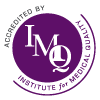 STANDARDS FOR COMMERCIAL SUPPORT
The members of the LifeLong Medical Care’s Continuing Medical Education Committee who are in a position to control the content of this CME Activity have no relevant financial relationships with any commercial interest(s) to disclose. 

The presenter(s) of this CME activity who are in a position to control the content of this CME Activity have no relevant financial relationships with any commercial interest(s) to disclose.
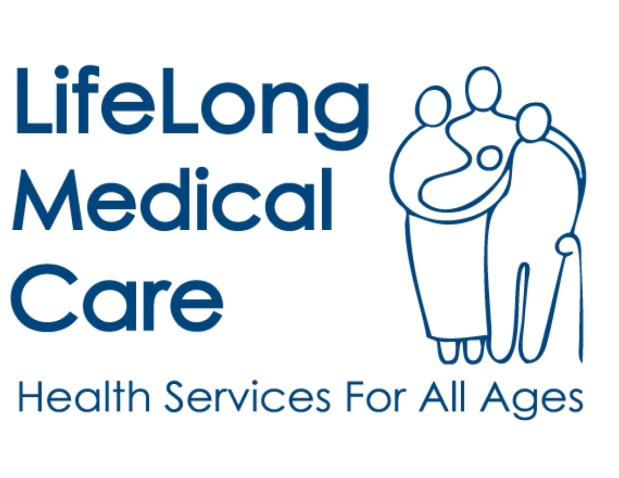 Objectives
Following this presentation, participants  should be able to:
Name the 4 FDA-approved and 2 other efficacious  medications for AUD
Identify adverse effect and adherence  characteristics for AUD medications
Name which AUD medications can be used with  which specific AUD patient populations
Case #1
54 y/o male with hx of DM Type 2, A1c = 7.4, HTN refractory to medications
Increasing alcohol consumption after separation from wife
Binge drinks 8-10 standard drinks weekend days
AST 75, ALT 38, CBC normal, INR not elevated
CC: “I need to get this under control, I’m not ready to stop drinking yet though
Works as under the table in day labor
What other questions would you have?
What medication to choose?
Case #2
36 y/o female – works 2 jobs to support family
Works in restaurant industry and retail
CC: “I need to stop, I’m ready to quit, it’s affecting my marriage, my husband just got sober and wants me to as well”
Drinking bottle of wine 4/7 nights/week
Has 2 minor children at home – abuse screen negative
Husband is with her at appointment
Labs – nl LFT, EKG normal, CBC normal
What other questions do you have?
Which medication?
Case #3
65 y/o male / Drinks all day, every day
Homeless, multiple ED visits for intoxication
Limited support (no family, no sober friends)
CC: Chronic LBP
Medical Issues: DM, HTN, HCV-, HIV-
Labs: AST 120/ALT 90, CBC shows low platelets, INR 1.7, UDS + for cannabis, cocaine, - for others
PEX: Rosacea, hard shrunken liver, no e/o ascites, +SLR right side
What additional questions do you have?
Which medication to choose?
Underutilization of AUD Pharmacotherapy
Alcohol is one of only 3 substances (others are tobacco and  opioids) with FDA-approved efficacious medications  available
Reasons unclear, multiple, may include perception of  ineffectiveness
only 8% of adults in the US with AUD are treated with  medications
(SAMHSA. Results from the 2012 National Survey on Drug Use and Health:
://www.samhsa.gov/data/NSDUH/2012SummNatFindDetTables/Index.aspx. Accessed July 15, 2014.
[Speaker Notes: Undertreated]
AUD Pharmacotherapy:  Some Key Issues
AUD patients are heterogeneous
Alcoholism probably better described as the Alcoholisms

Different AUD medications present different
adverse effect profiles
risk/benefit ratios
adherence challenges
costs
[Speaker Notes: The alcoholisms]
Alcohol’s Neuropharmacologic Effects
Anton et al . 2014 Pharmacologic treatment of alcoholism. Ch 30 in Handbook of Clinical Neurology. 125 (3rd Ed)  Alcohol and the Nervous System,  Sullivan EV & Pfefferbaum A Eds.
Elevates DA in the NAcc salient attention, reinforcement, brain  reward

Opioid (Beta-endorphin) release DA release in NAcc

GABAergic effects during intoxication; downregulation after chronic  use

Glutamate upregulation with chronic use, increase during  withdrawal

Other neurochemical effects include
nicotinic cholinergic receptors
5-HT
NA
Cannabinoid
Nociceptin-orphanin/ORL
[Speaker Notes: Broad effects. Simple molecule]
Efficacious AUD Pharmacotherapies
FDA-approved
Disulfiram (Antabuse)
Acamprosate (Campral)
Naltrexone
Oral
Extended-release intramuscular (Vivitrol)

Non-FDA-approved
Topiramate (Topamax, others)
Gabapentin (?)
Baclofen (?)
Some others:
Nalmefene
Ondansetron (?)
Varenicline (?)
Pregabalin
Zonisamide
[Speaker Notes: FDA approved vs non. Topiramate has enough data to achieve FDA approval]
Some Patient Groups with Clinical  Relevance
Abstinent vs nonabstinent
On opioids vs not on opioids
Liver disease vs no liver disease
Renal impairment vs not
Goal
abstinence vs use reduction (“controlled use”)
Logistical:
Access to financial means or to providers with  specialized training
[Speaker Notes: Patient factors and priorities. Controlled use is controversial but outcome of many stuidies]
Possible Predictors
Gender
Craving
Family history
Sweet-liking
Typology: early vs late onset
Abstinence vs still using at tx onset
Adherence capacity

Genetic variation involving alleles for genes  coding for opioid, glutamate, and other receptors
[Speaker Notes: Possible predictors. Clinical approach still standard]
Disulfiram, 1
Oldest: FDA approved in 1949
Mechanism of action of disulfiram (Antabuse)
Irreversible inhibitor of acetaldehyde dehydrogenase
Prevents conversion of acetaldehyde acetateCO2+H2O
Inhibition can last for days – occasionally up to 14 days
Disulfiram-alcohol reaction: headache, flushing, nausea,  vomiting, chest pain, vertigo, sweating, weakness, hypotension
Evidence for efficacy
Blinded studies show no benefit over placebo (Jonas 2014; Skinner 2014)
Open-label studies show efficacy over control groups (Skinner 2014)
Most effective in supervised administration
[Speaker Notes: Disulfiram mechanism – excellent for relationships]
Disulfiram, 2
Dose:
250 – 500 mg once per day
Adverse effects
Drowsiness, headache, metallic/garlic taste, rash, very rarely psychosis
Occasional: transaminitis
Rare: fulminant hepatotoxicity
Contraindications:
Alcohol use in past 24 hours
Severe cardiovascular disease
Pregnancy/nursing
Predictors of efficacy
Commitment to abstinence, observed adherence
Clinical use
LFTs before, every 3 months for 6 months, then every 6 months
Warn pts about “hidden” alcohol: food, mouthwash, etc.
[Speaker Notes: Deaths from retching/vasovagal. Very good in OTP]
Acamprosate, 1
Mechanism of action of acamprosate (Campral)
Modulation  of  glutamatergic hyperactivity following cessation  of alcohol use
Thought to reduce withdrawal-associated dysphoria
Pharmacology
Short half life requires TID dose
Dose: 2 tablets 3x/day (total 1998 mg/day)
Evidence for efficacy
3 European studies led to US FDA approval
Meta-analysis shows efficacy in reducing return to any drinking  (NNT 12) (Jonas 2014 JAMA)
However, not a single US study has shown separation from  placebo in ITT analyses (e.g. Project COMBINE failed to show  efficacy)
[Speaker Notes: Medication less frequently used – dosing, possible lack of efficacy]
Acamprosate, 2
Adverse effects
Diarrhea, fatigue, insomnia
Predictors of efficacy
Detoxification and abstinence prior to initiation
High motivation for abstinence 
Adherence
Possibly: female gender, high anxiety, negative family hx,late age  of onset  (Franck & Jayaram-Lindsrom 2013)
Contraindications
Pregnancy, renal failure
Clinical use
Can be used in patients who are still drinking
Reduce dose in renal impairment (CrCl <30)
Difficult 3x/day regimen
[Speaker Notes: Predictors of efficacy]
Naltrexone, 1
FDA-approved for AUD: oral in 1994, XR-NTX in 2006
2 forms: oral and injectable extended-release naltrexone (XR-NTX)  (Vivitrol)
Mechanism of action
Mu-opioid antagonist; reduces alcohol-mediated increase in beta endorphin and subsequent increase in DA in NAc
Reduces craving and reduces pleasurable effects of alcohol
May improve decision-making, reduce effect of alcohol cues, reduce  impulsivity
Pharmacology
Oral: once daily
Extended-release  - given monthly
Dose
Oral: 50 mg once per day
XR-NTX: monthly IM 380 mg
Evidence for efficacy
Oral reduces return to any drinking and return to heavy drinking
Injectable reduces heavy drinking days (Jonas 2014)
[Speaker Notes: Opioid blocker. Effective medication.]
Naltrexone, 2
Adverse effects
GI upset: nausea, cramping; dizziness, nervousness, fatigue,
Occasional transaminitis
XR-NTX: injection site reactions; rare – abscess, necrosis
Contraindications
Opioid treatment (within past 7-10 days)
Pregnancy
Acute hepatitis or liver failure
Predictors of effectiveness
Positive family history
Having the G allele for the OPRM1 gene (A to G, or Asn40Asp  substitution) responds better by greater NTX-mediated blunting  of alcohol reward (Ray, Chin, Miotto 2010)
Early onset AUD (“Type B”)
High craving
“sweet-liking”
[Speaker Notes: Family Hx – genomic predictor]
Naltrexone, 3
Clinical use
NTX can be used in patients who are still drinking
Monitoring: LFTs before, q3 months for 6 months,  then q6months
Pain control may require non-opioid approaches
NSAIDS, local, regional, conscious sedation
XR-NTX form greatly improves adherence
Intragluteal IM
Topiramate, 1
Not FDA-approved for AUD, but approved as an anticonvulsant and migraine  prophylaxis medication
Mechanism of action of topiramate (Topamax and others)
Facilitates GABA neurotransmission; inhibits AMPA-kainate glutamate transmission
May reduce post-withdrawal dysphoria; reduces craving; may reduce impulsivity
Pharmacology
BID dosing
Dose
Precise dose needed is unknown; most studies have used dosing up to 300  mg/day, increase by 25-50 mg/day each week
Lower doses, eg. 100-200 mg/day may be effective – more research is needed.
BID dosing
Adverse effects
Memory and concentration problems; dizziness; somnolence
Paresthesias, altered taste
Appetite/weight loss
Rare: kidney stones, metabolic acidosis, narrow-angle glaucoma
[Speaker Notes: Dirty drug for dirty disorder. Weight loss and memory impairment]
Topiramate, 2: Evidence for Efficacy
(Blodgett et al. 2014 A Meta-analysis of topiramate’s effects for individuals with alcohol use disorders. Alcoholism Clin Exp Research.)
[Speaker Notes: Moderate effect sizes overall]
Topiramate, 3
Evidence for efficacy: meta-analyses
Increased abstinence
Fewer drinking days and fewer drinks/drinking day
Predictor of effectiveness
possible genetic predictor – alleles for GRIK1 gene
Contraindications
Renal failure
History of kidney stones or narrow-angle glaucoma
pregnancy
Clinical use
Can be used in patients who are still drinking
If CrCl <70 ml/mincut dose by 50%
Check bicarbonate level if metabolic acidosis is suspected  (hyperventilation, etc)
Gabapentin, 1
Not FDA-approved for AUD, but approved as  anticonvulsant; neuropathic pain med
Mechanism of action of gabapentin (Neurontin and others)
Chemical:	facilitates GABA transmission
Behavioral: reduces withdrawal-related anxiety, helps sleep,
Pharmacology
Blocks alpha-2-delta subunit of calcium channel  modulates  GABA neurotransmission
Dose
1800 mg/day in 3 divided doses
Evidence for efficacy
Mason (2014) JAMA Int Med: increased abstinence, reduced  craving
Adverse effects
Sedation, dizziness, edema
Gabapentin, 2
Predictors of effectiveness
Not clear at this time
Clinical use
Can be used in individuals still drinking
Can be used in patients with severe liver disease
Evidence exists for GBP aiding sleep in AUD  patients
Care needs to be taken in cases of renal  insufficiency; dose should be reduced
[Speaker Notes: Works better than trazodone for sleep (less relapses)]
Baclofen, 1
Not FDA-approved for AUD, but approved as a muscle relaxant for  treating spasticity
Mechanism of action
Chemical: facilitates GABA function
Behavioral: may reduce anxiety/dysphoria of post-withdrawal state
Pharmacology
GABAb receptor agonist
Dose
10-20 mg TID
Evidence for efficacy: mixed
Jonas 2014 meta-analysis failed to find efficacy, but several controlled  trials support use; one large controlled trial failed to show benefit
Adverse effects
Fatigue, sedation, dizziness, abdominal pain
[Speaker Notes: Data is fair for BAclofen]
Baclofen, 2
Predictors of effectiveness
None established
Clinical use
Can be used in patients who are still drinking
Renal clearance, so can be used in patients with  severe liver disease
Other Possible AUD  Pharmacotherapies
Ondansetron
Nalmefene
Varenicline
Is There a First Line  Medication for AUD?, 1
It depends…
Is There a First Line  Medication for AUD?, 2
If abstinent:
Naltrexone oral or XR-NTX
Topiramate
Acamprosate
Disulfiram
Is There a First Line  Medication for AUD?, 3
If still drinking:
Can’t use disulfiram
Choices:
Naltrexone oral or XR-NTX
Acamprosate
Topiramate
Is There a First Line  Medication for AUD?, 4
If using opioids:
Can’t use Naltrexone oral or XR-NTX
Choices:
Acamprosate
Disulfiram
Topiramate
Is There a First Line  Medication for AUD?, 5
If severe liver disease:
Disulfiram is risky
Naltrexone oral or XR-NTX may cause  transaminitis
Choices:
Acamprosate
Topiramate
Gabapentin
Baclofen
Is There a First Line  Medication for AUD?, 6
If severe renal impairment:
These are renally cleared  cut dose in half
Topiramate
Acamprosate
Gabapentin
Baclofen
These are hepatically metabolized
Naltrexone
Disulfiram
Case #1
54 y/o male with hx of DM Type 2, A1c = 7.4, HTN refractory to medications
Increasing alcohol consumption after separation from wife
Binge drinks 8-10 standard drinks weekend days
AST 75, ALT 38, CBC normal, INR not elevated
CC: “I need to get this under control, I’m not ready to stop drinking yet though
Works as under the table in day labor
What other questions would you have?
What medication to choose?
[Speaker Notes: Naltrexone, Topiramate neuropathic, Acamprosate]
Case #2
36 y/o female – works 2 jobs to support family
Works in restaurant industry and retail
CC: “I need to stop, I’m ready to quit, it’s affecting my marriage, my husband just got sober and wants me to as well”
Drinking bottle of wine 4/7 nights/week
Has 2 minor children at home – abuse screen negative
Husband is with her at appointment
Labs – nl LFT, EKG normal, CBC normal
What other questions do you have?
Which medication?
[Speaker Notes: Antabuse but all are good]
Case #3
65 y/o male / Drinks all day, every day
Homeless, multiple ED visits for intoxication
Limited support (no family, no sober friends)
CC: Chronic LBP
Medical Issues: DM, HTN, HCV-, HIV-
Labs: AST 120/ALT 90, CBC shows low platelets, INR 1.7, UDS + for cannabis, cocaine, - for others
PEX: Rosacea, hard shrunken liver, no e/o ascites
What additional questions do you have?
Which medication to choose?
[Speaker Notes: Topiramate, acamprosate]
Questions?
david@davidkanmd.com(925) 953-2833